WATER RESCUE and GIS
LIEUTENANT RONALD VAUGHN EMT-PARAMEDIC
DALLAS FIRE RESCUE GIS SUPERVISOR
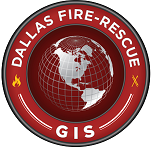 Brief History of DFR GIS
What we did? 
Park Trails
Made Maps

The Goal 
To make the Department aware of GIS
Educating the Department on the value of GIS
Being a voice for GIS
Providing the Command Staff with GIS Data
Providing Tools to assist Firefighters in the Field
DFR GIS
Why was GIS was notified?
The Situation
New crew at the station: 33 out of 36 individuals staffed were new. Three Shifts 1 individual per shift familiar with the lake.
Wanted Map for Training
Map of the Boat Ramps and Marinas of Lake Ray Hubbard
Parks
Low Laying Areas of the Lake
ETC
DFR WATER RESCUE
The Purpose of the water rescue program is to provide specially trained resources that will be available to complement existing resources in affecting the rescue or recovery of victims from moving or stationary bodies of water. The water rescue program is divided into three separate entities consisting of:
7 Boat Rescue Stations
Swift Water Rescue
Flat Bottom Boat Companies
Marine 1 (Lake Ray Hubbard)
WATER RESCUE TEAMSTATION 39
MARINE ONE
LAKE RAY HUBBARD
Location: In Collin, Dallas, Rockwall and Kaufman counties, one mile west of Rockwall on the East Fork of the Trinity River
Surface area: 21,671 acres
Maximum depth: 40 feet
Cities: Dallas, Garland, Rowlett, Sunnyvale, Rockwall, Wylie

Source Texas Parks and Wildlife
LAKE RAY HUBBARD
LAKE RAY HUBBARD
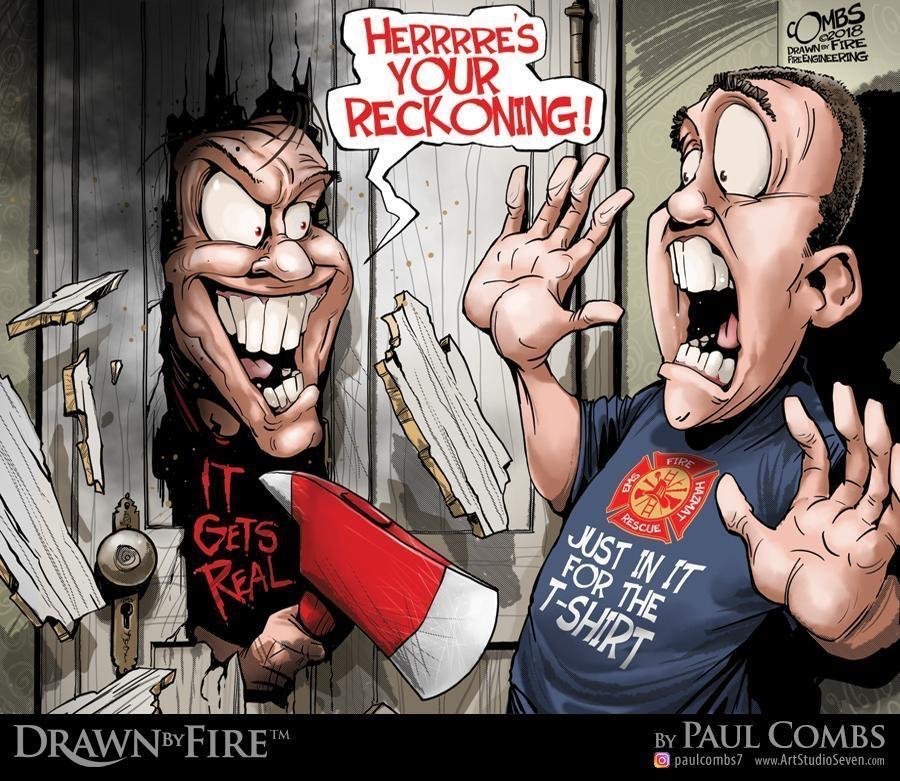 The Good

The Bad

The Ugly

The Good
LAKE RAY HUBBARD
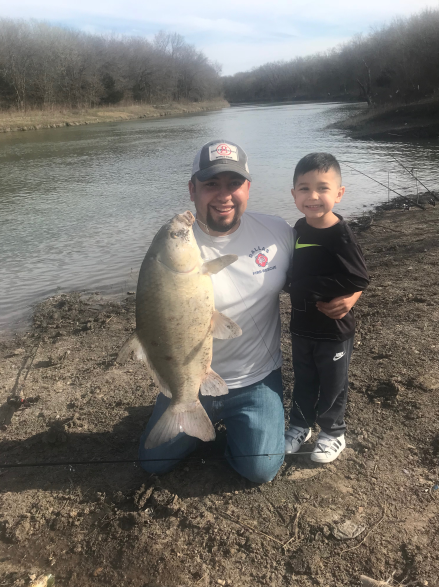 Angling Opportunities
Hybrid Striped Bass 
Blue Catfish 
Largemouth Bass  
White Bass
Channel Catfish
White Crappie
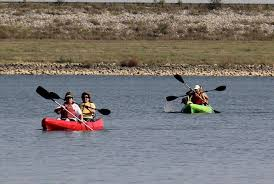 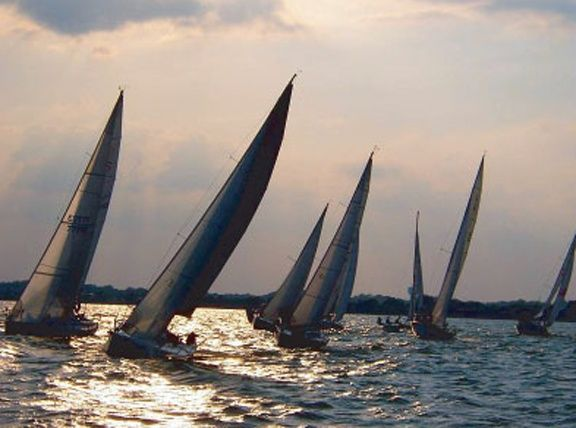 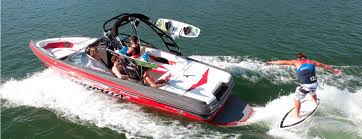 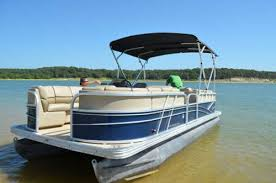 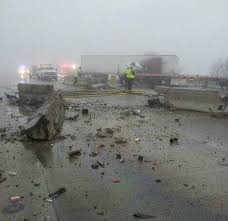 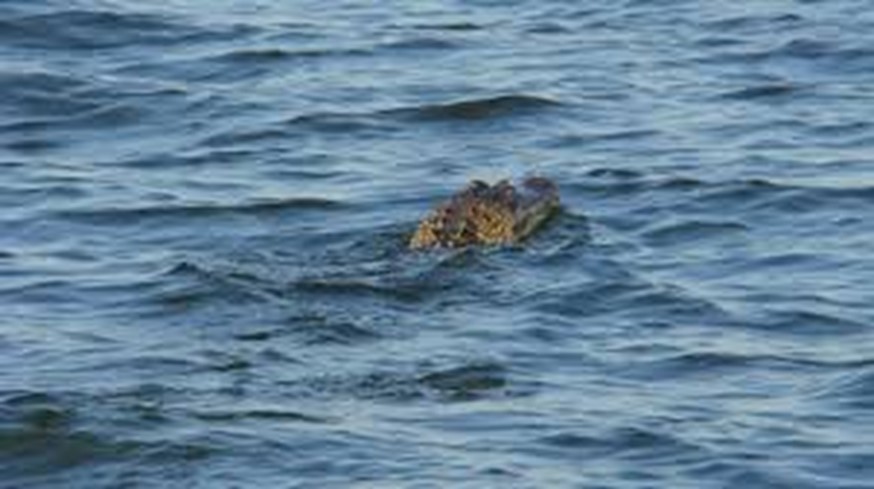 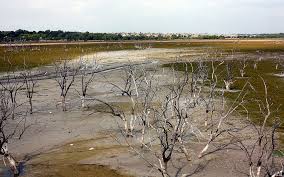 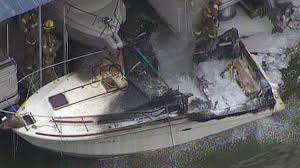 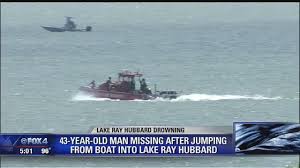 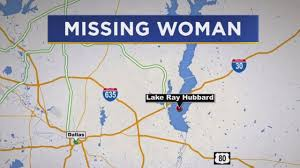 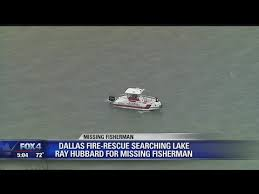 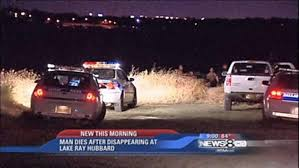 LAKE RAY HUBBARD72 CALLS 2018
LAKE RAY HUBBARD61 CALLS THRU SEPTEMBER 15 2019
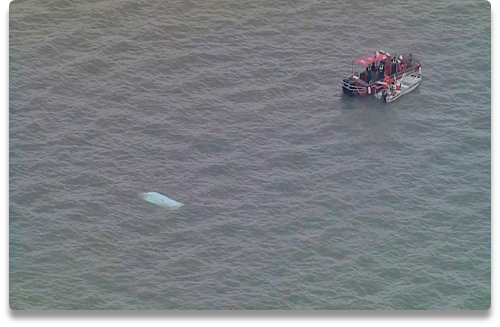 WHAT DID GIS DO?
Meet with the Boat Crew
Looked at other Maps Being Used
Made Suggestions Using X Y Coordinates
Using Collector	
Spent Two days with the Boat Team
Familiarization of the Lake
Made them an up to date map
Build an App of the Lake used with I-Pad
What was being used
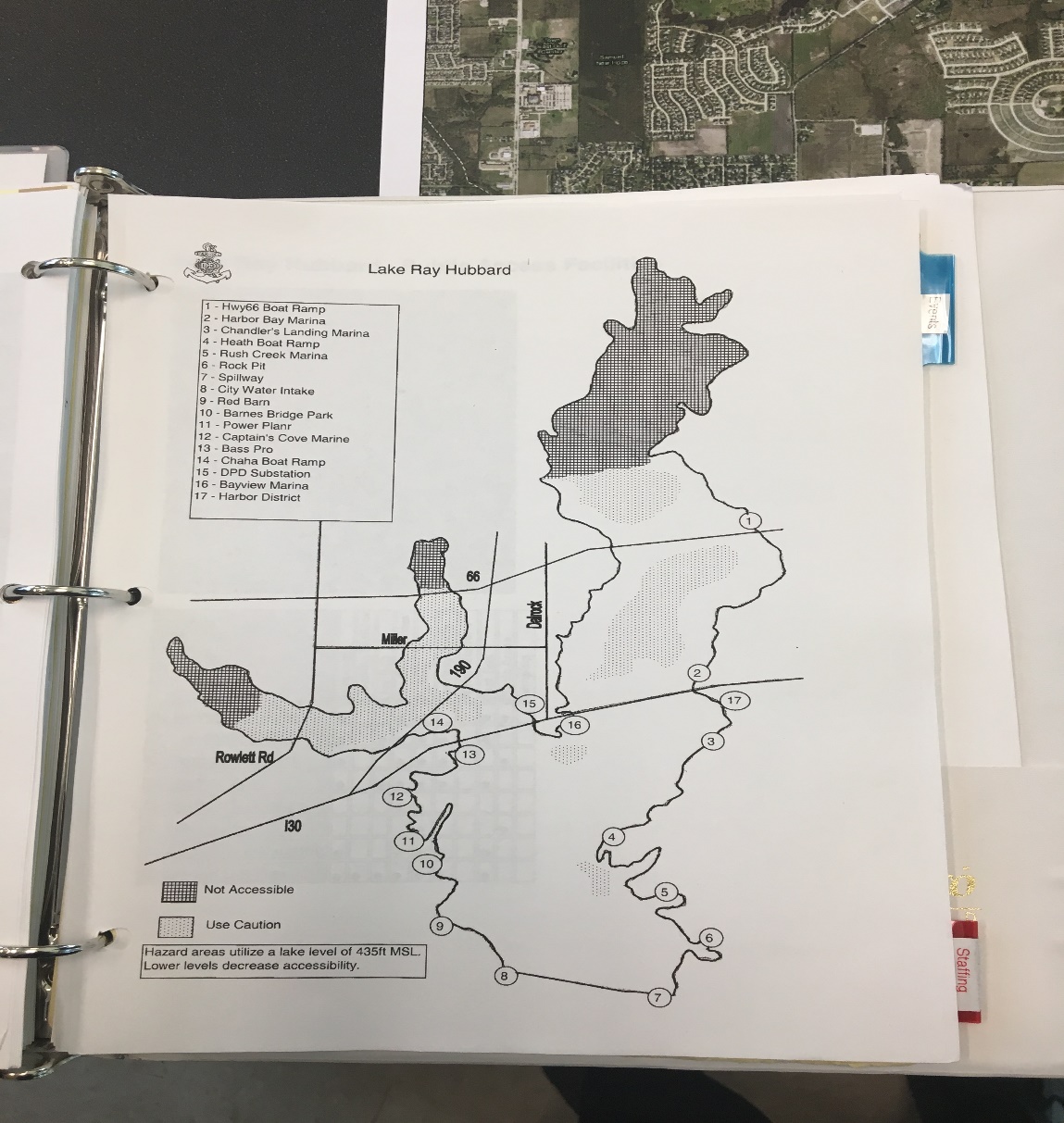 Field Work on Land
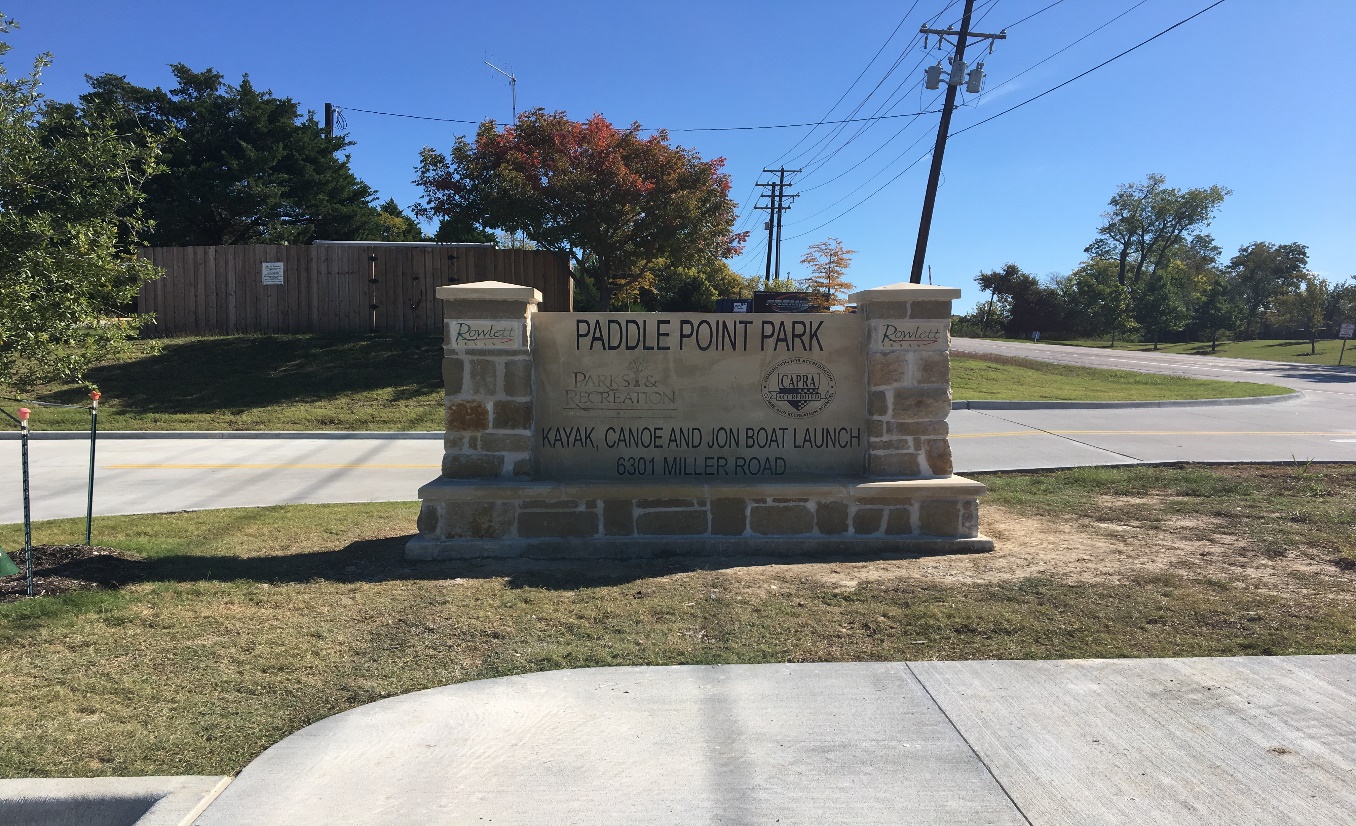 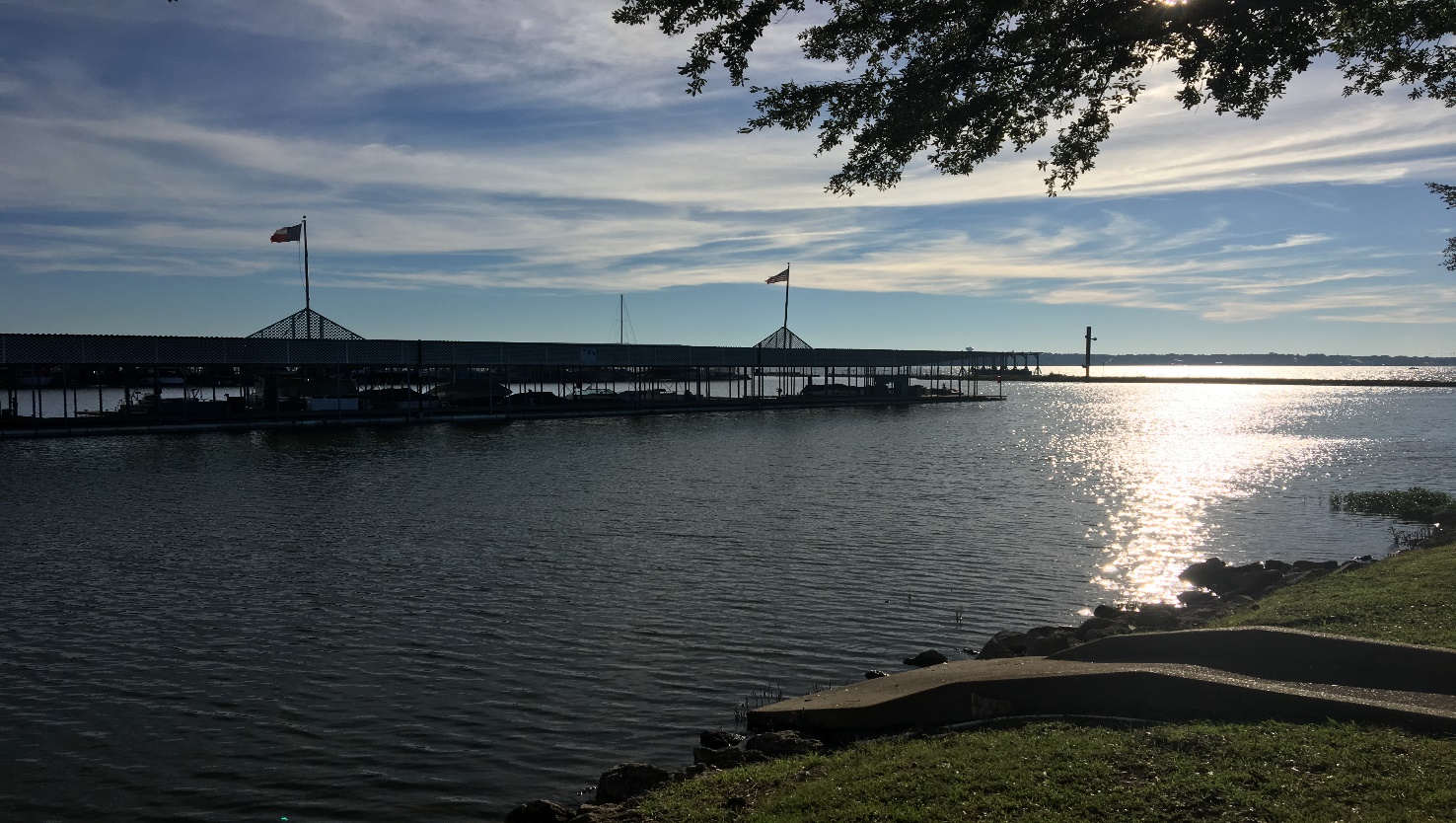 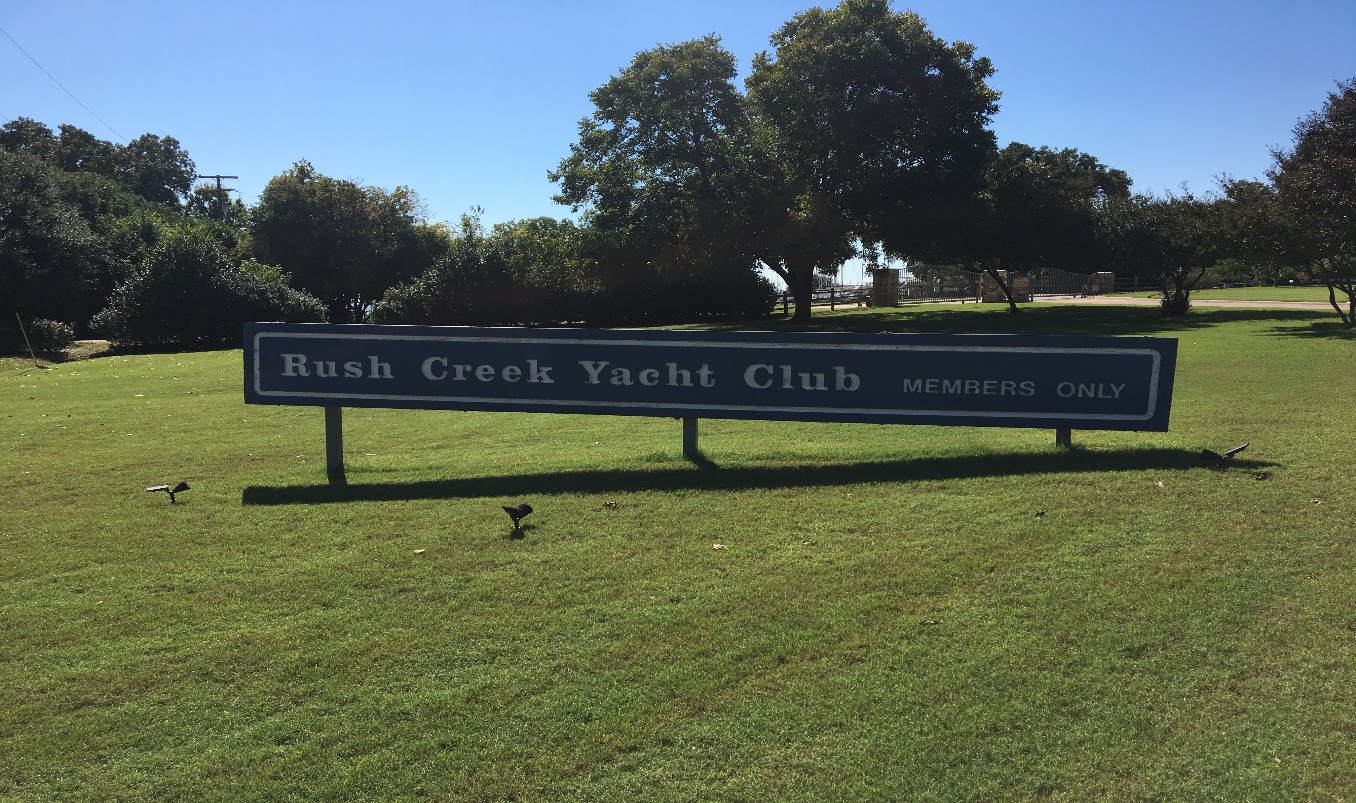 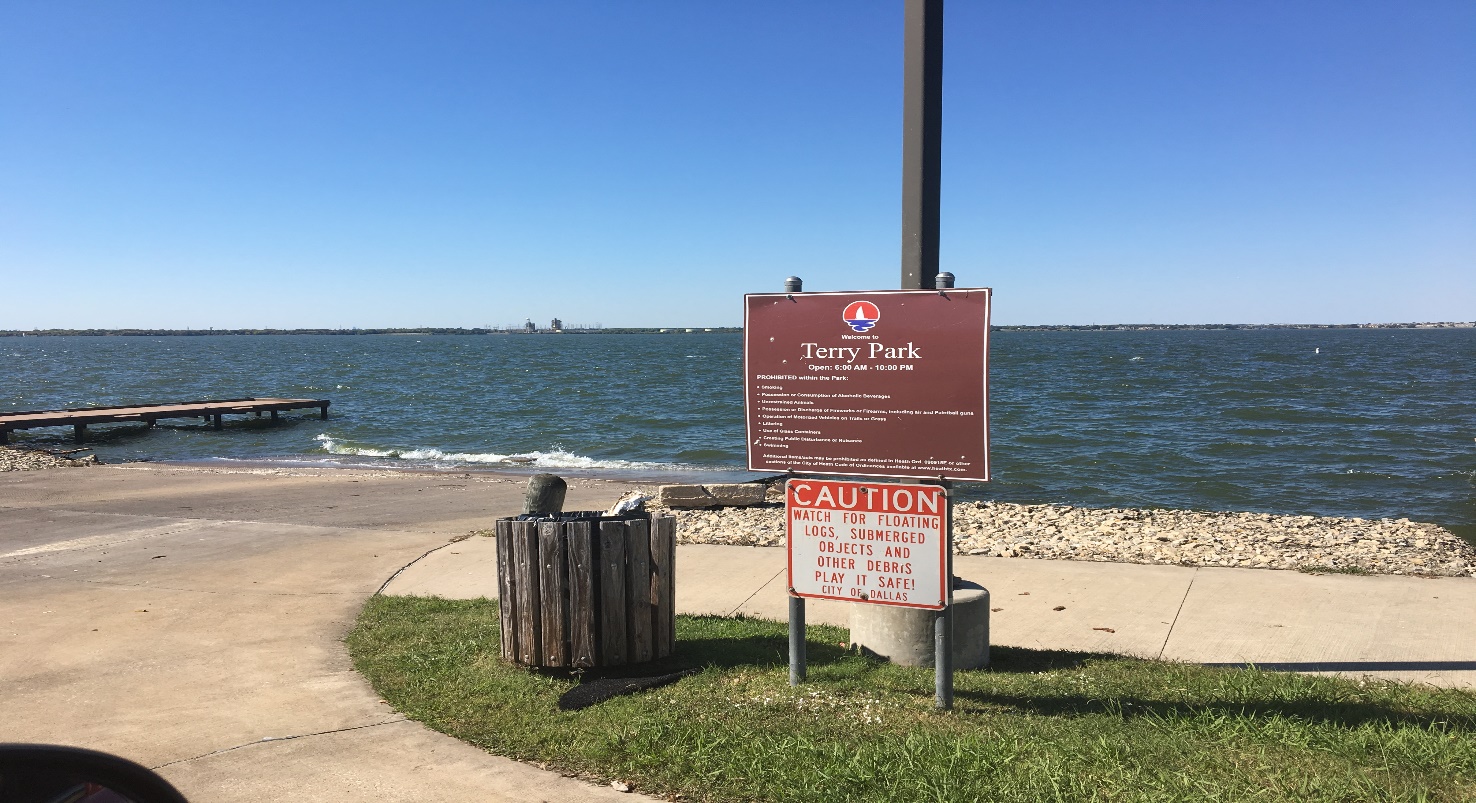 Field Work on the Lake
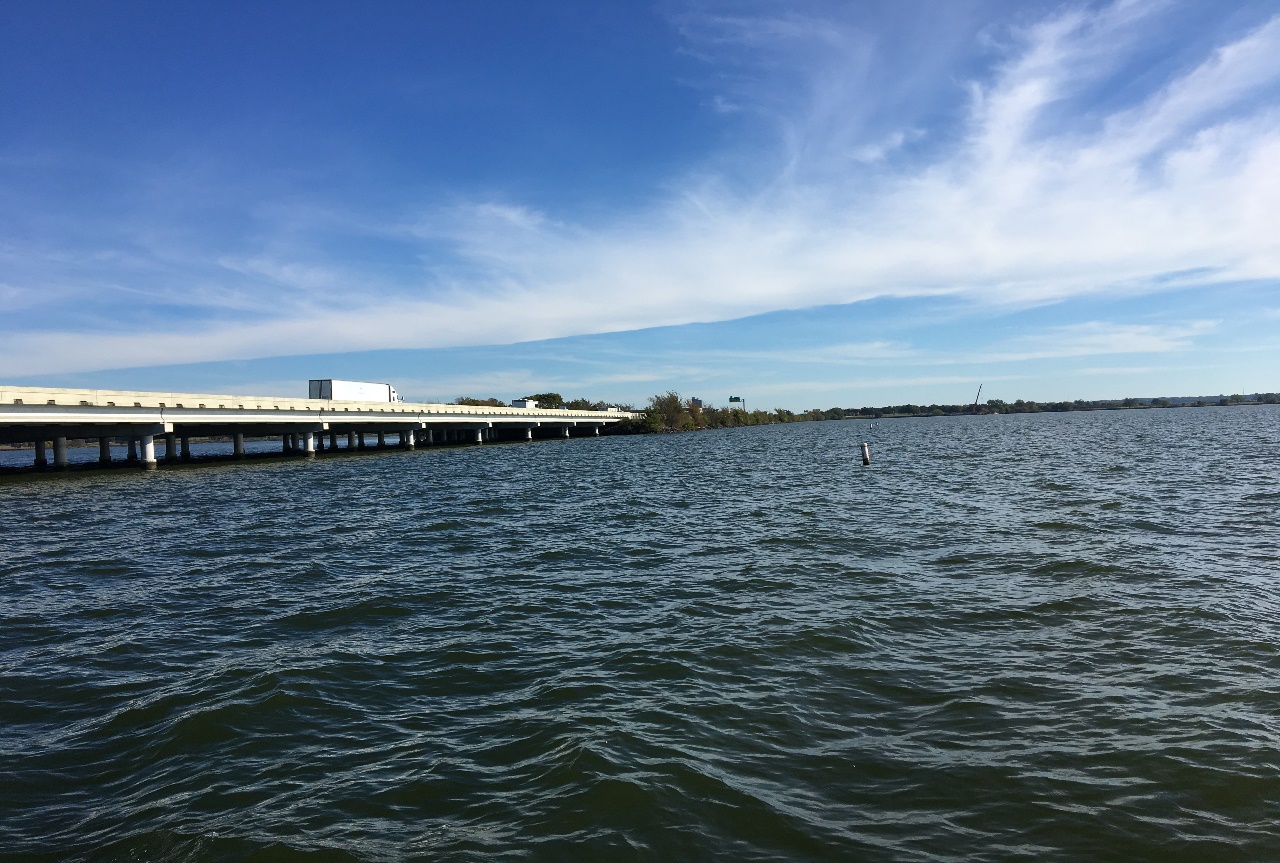 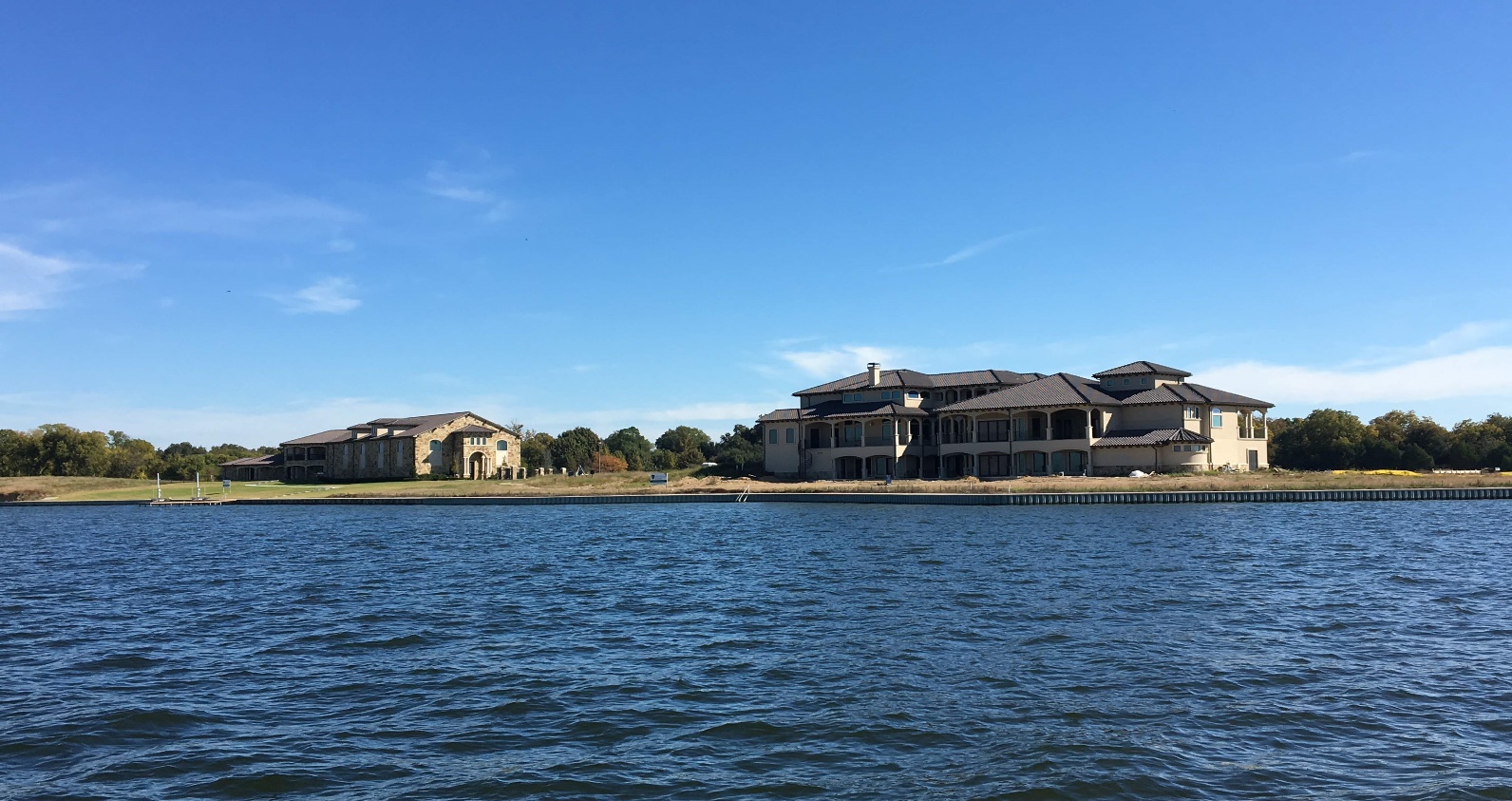 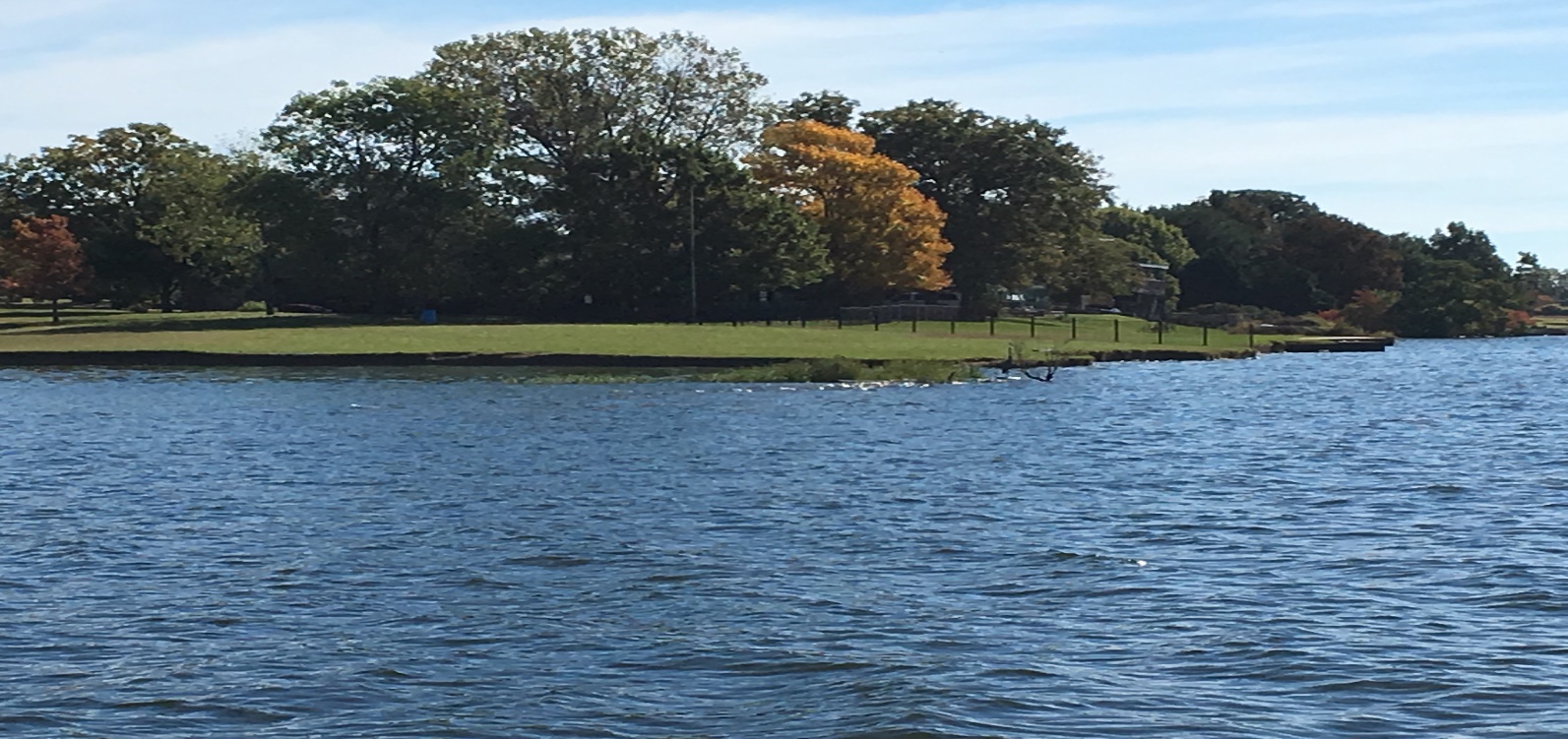 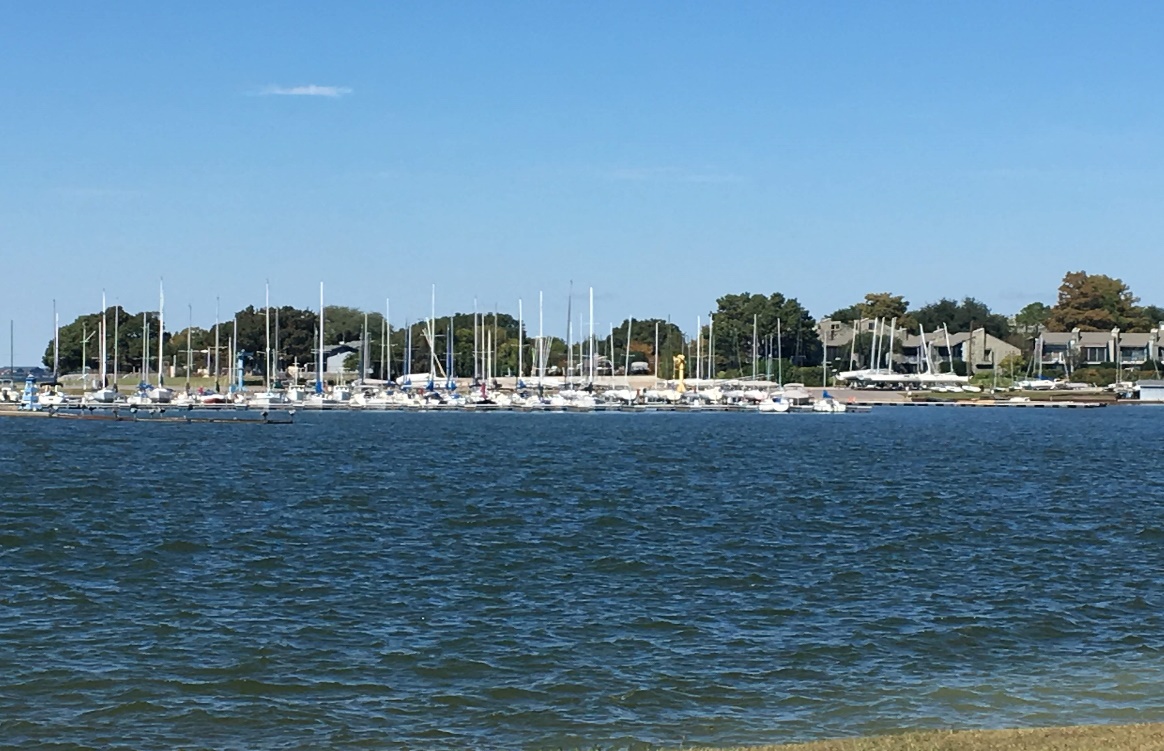 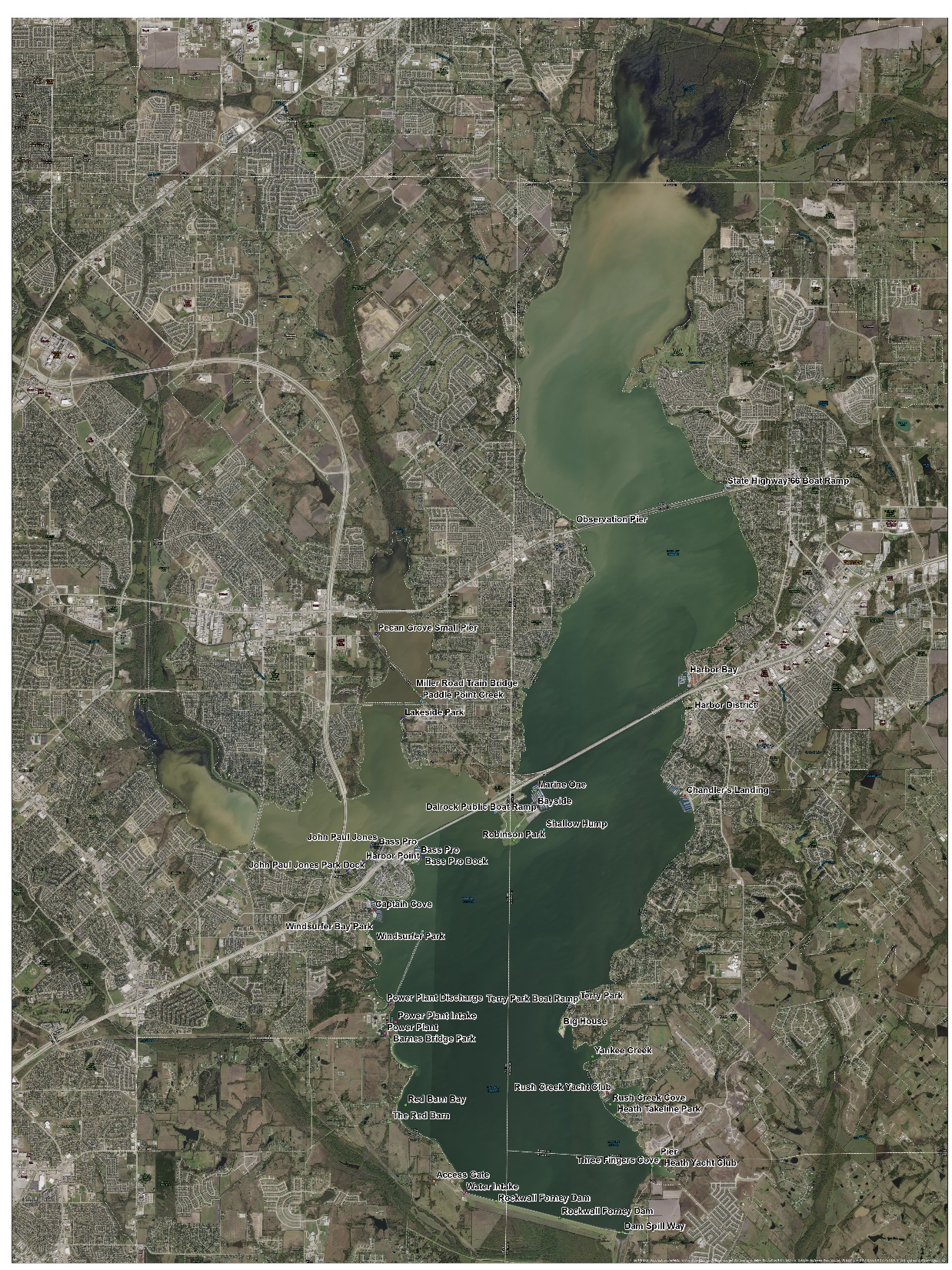 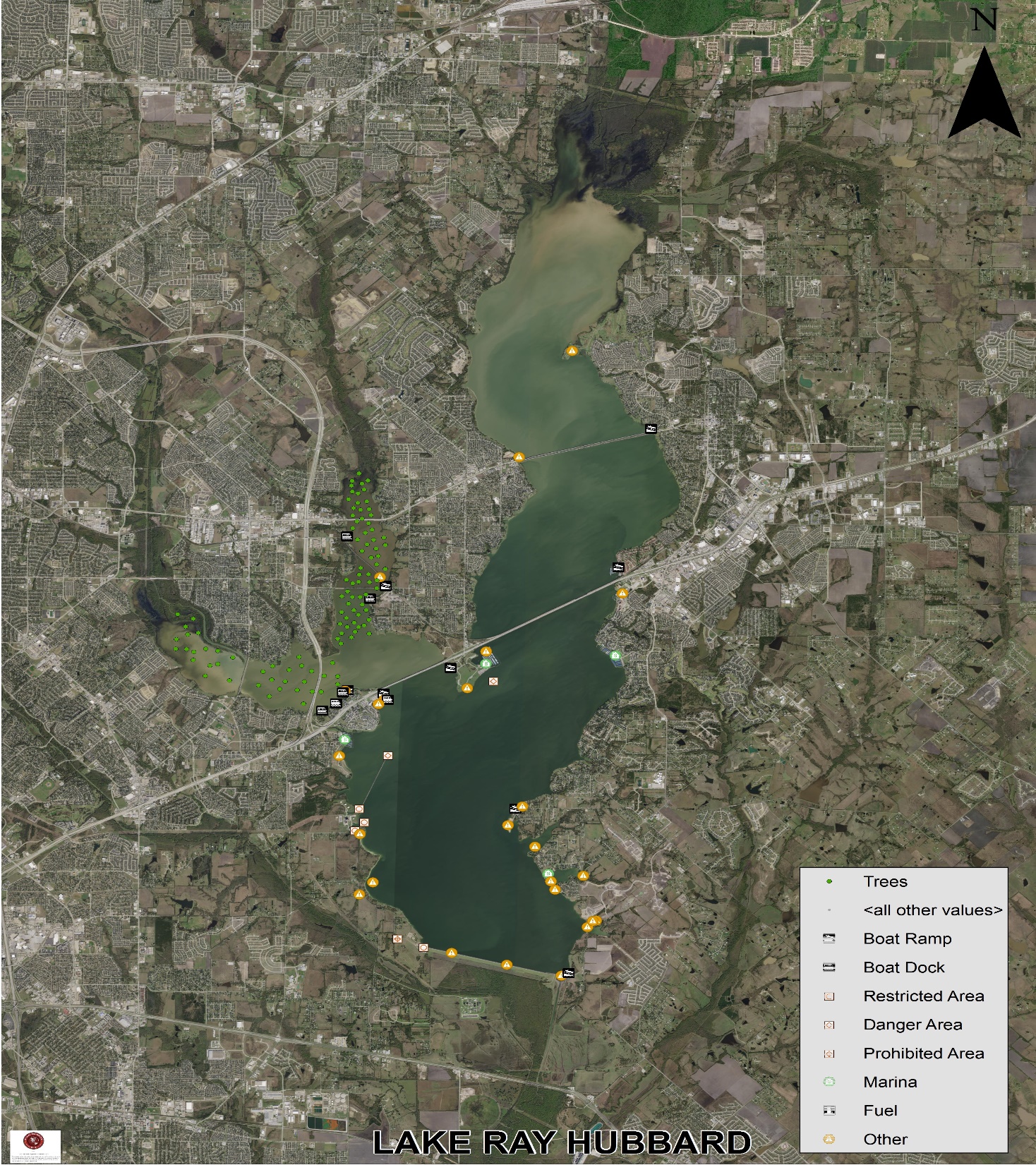 DEMO LAKE RAY HUBBARD AP
https://dallasgis.maps.arcgis.com/apps/webappviewer/index.html?id=b6493631a475423584bf2e61288a56aa
Future of GIS and Water Rescue
LAKE RAY HUBBARD WATER RESCUE
STATION 39
THANK YOU
CONTACT INFORMATION
LIEUTENANT RONALD VAUGHN
1500 Marilla Street #3EN 
Dallas Texas 75201
Office- 214-670-3352
Cell- 469-744-2956
ronald.vaughn@dallascityhall.com
Linkedin.com/in/ronald-vaughn-
14b823146